CARDÁPIO SEMANAL - BARÃO
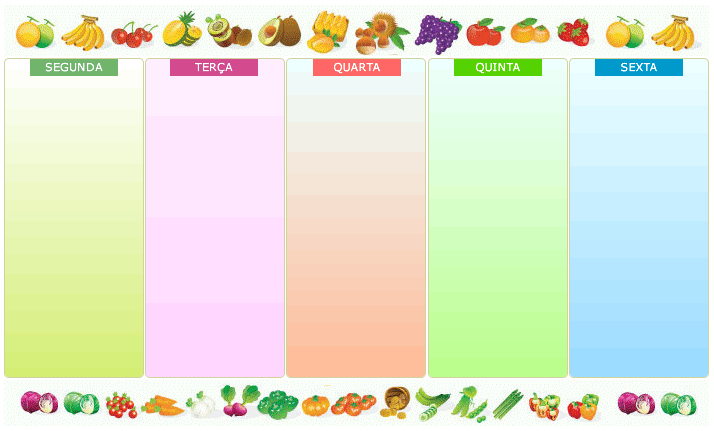 MACARRÃO COM 
CARNE OU FRANGO COM SALADA DE LEGUMES
PÃO FRANCÊS COM REQUEIJÃO OU MANTEIGA
OU CARNE MOÍDA 
+
SUCO OU CHÁ
 + 
FRUTA
ARROZ, 
FEIJÃO CARIOCA OU PRETO, CARNE OU FRANGO OU PORCO 
E 
SALADA CRUA
ARROZ TEMPERADO COM CARNE OU FRANGO E LEGUMES
OU 
ARROZ COM ESTROGONOFE DE CARNE OU FRANGO COM SALADA CRUA
+
FRUTA
PÃO FRANCÊS COM REQUEIJÃO OU MANTEIGA
OU CARNE MOÍDA 
+
LEITE COM CHOCOLATE OU CHÁ 
+ 
FRUTA